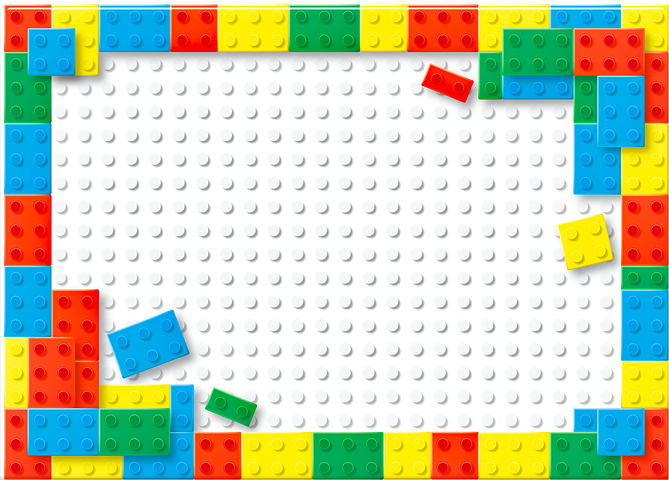 муниципальное бюджетное дошкольное образовательное учреждение
 «Детский сад №6 «Дюймовочка»
«К» и Крокодил
Команда «ЛЕГОМАСТЕР»
Руководитель Кучер С.А.
2021 г.
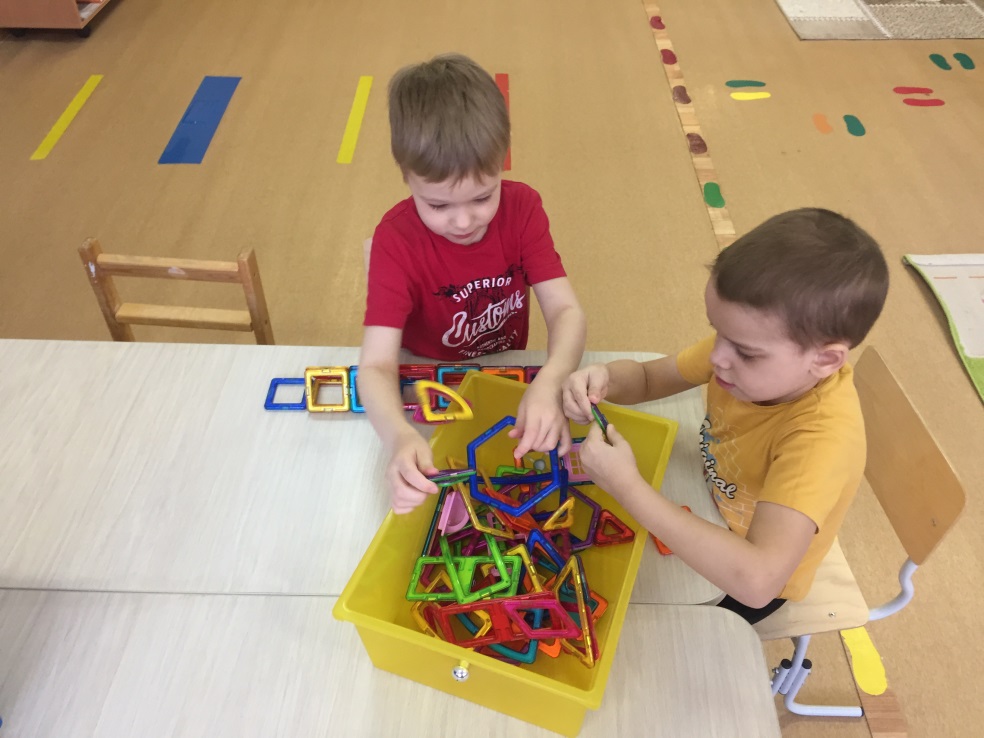 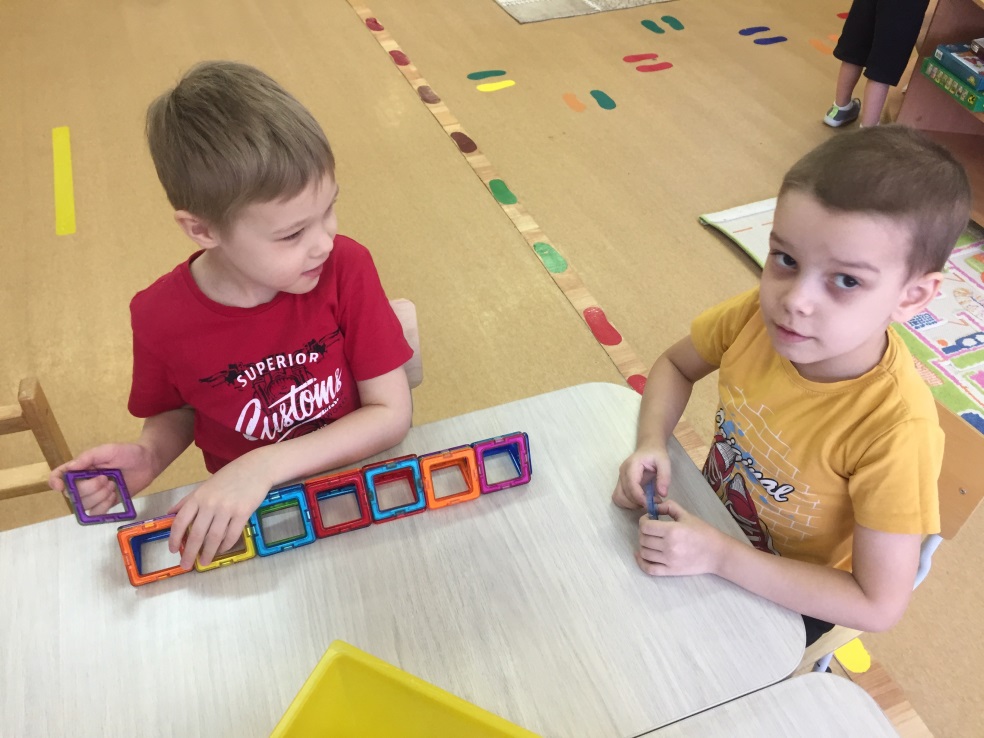 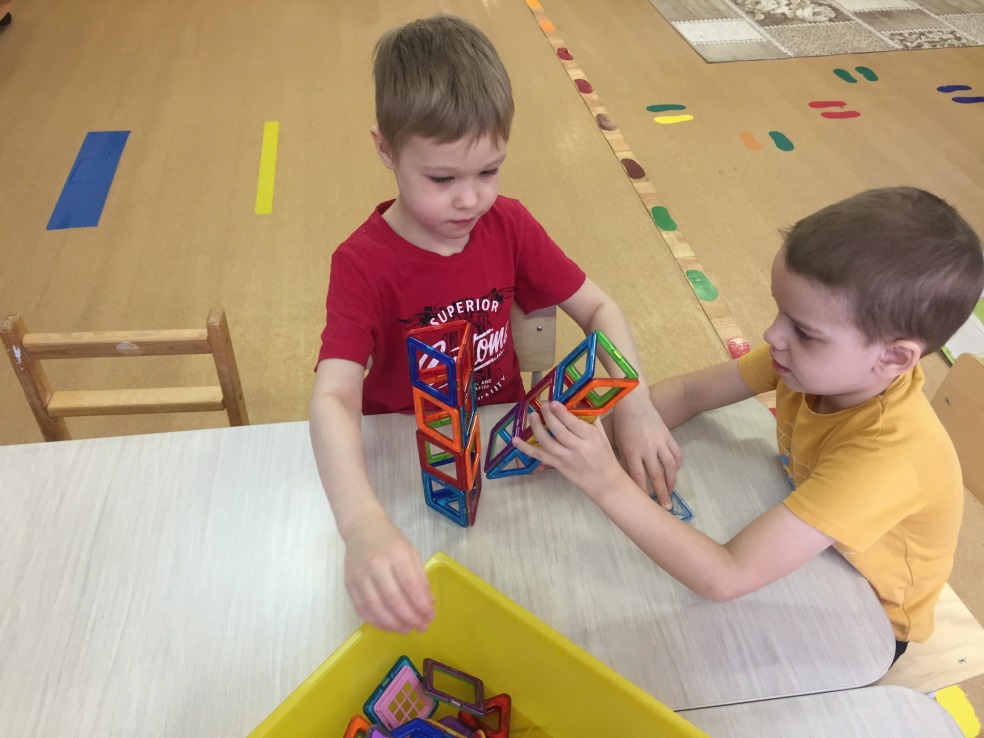 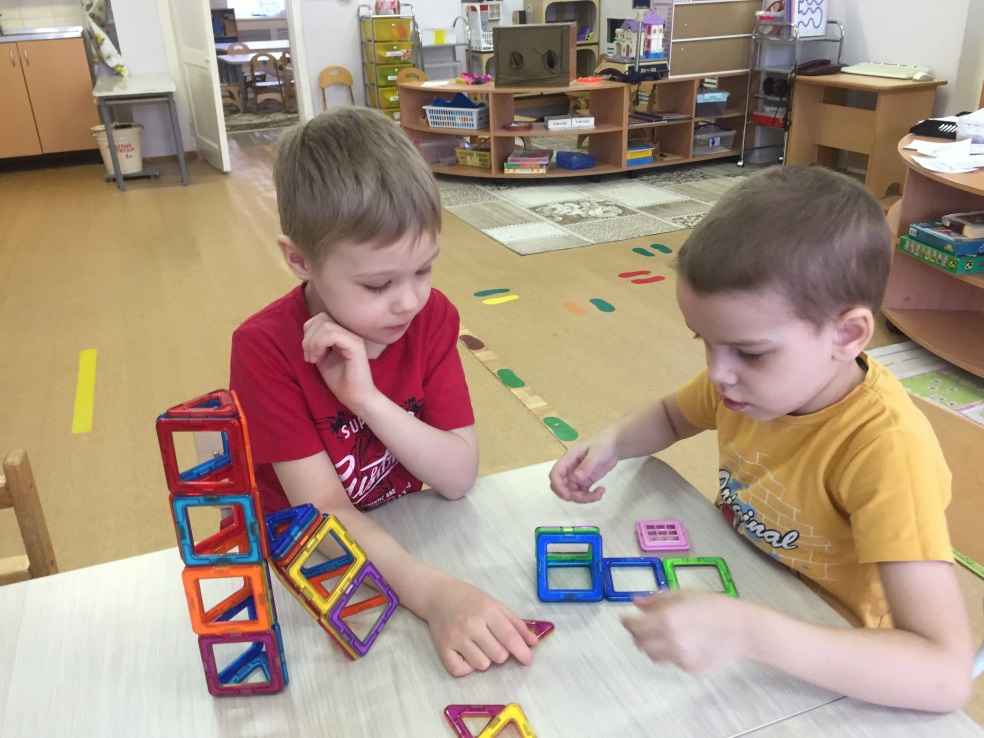 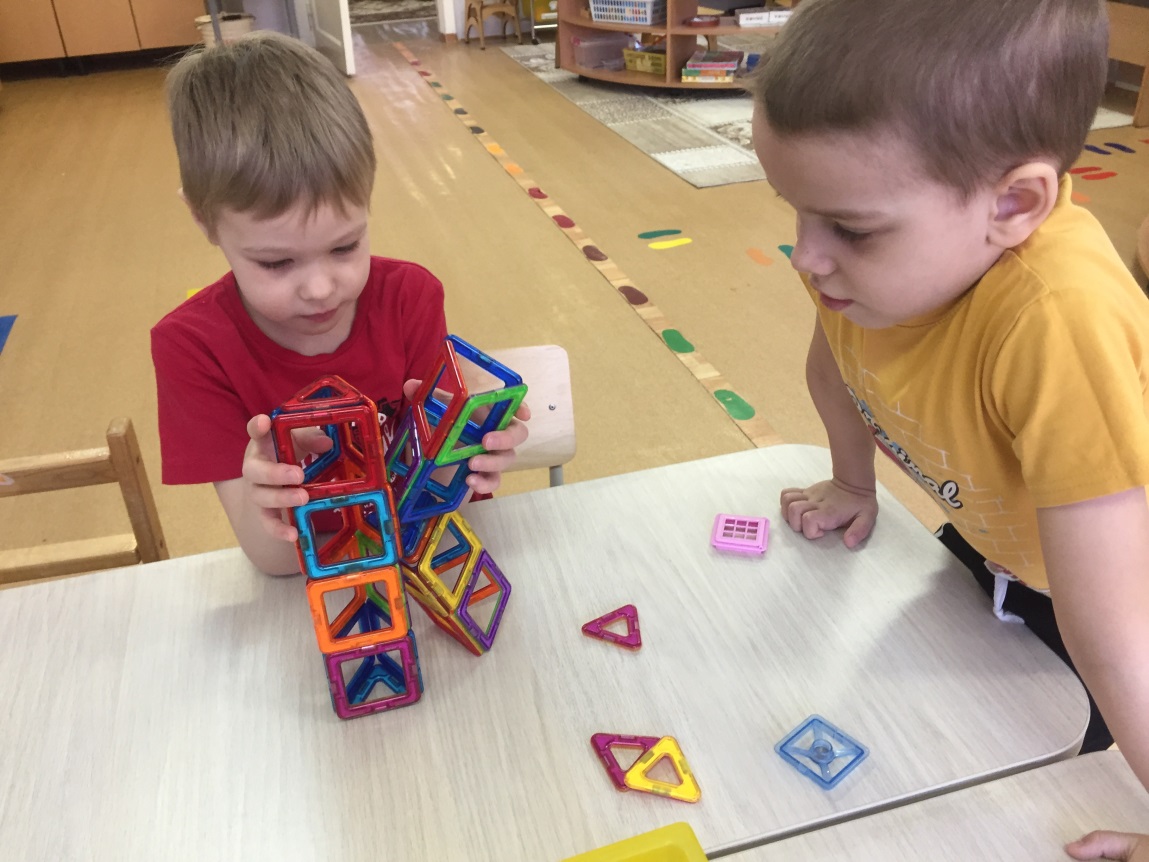 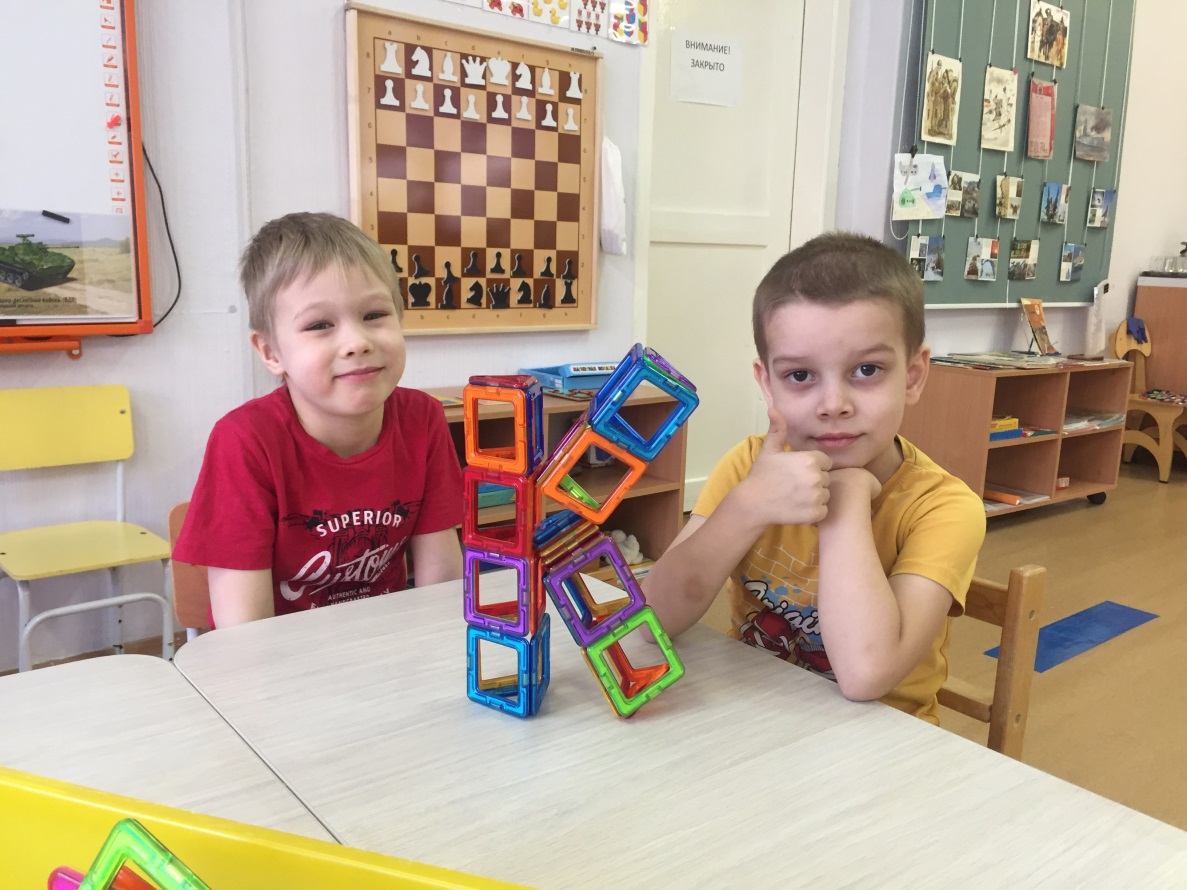 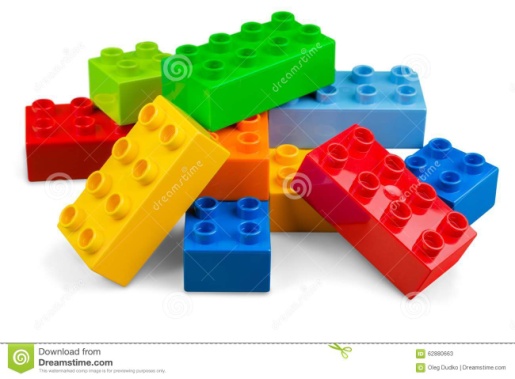 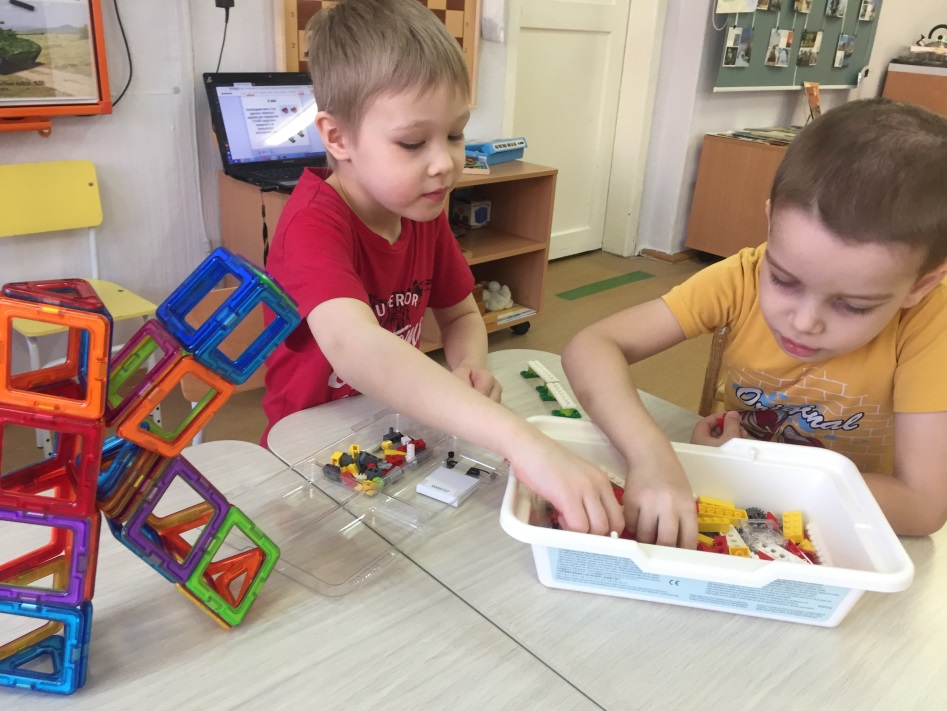 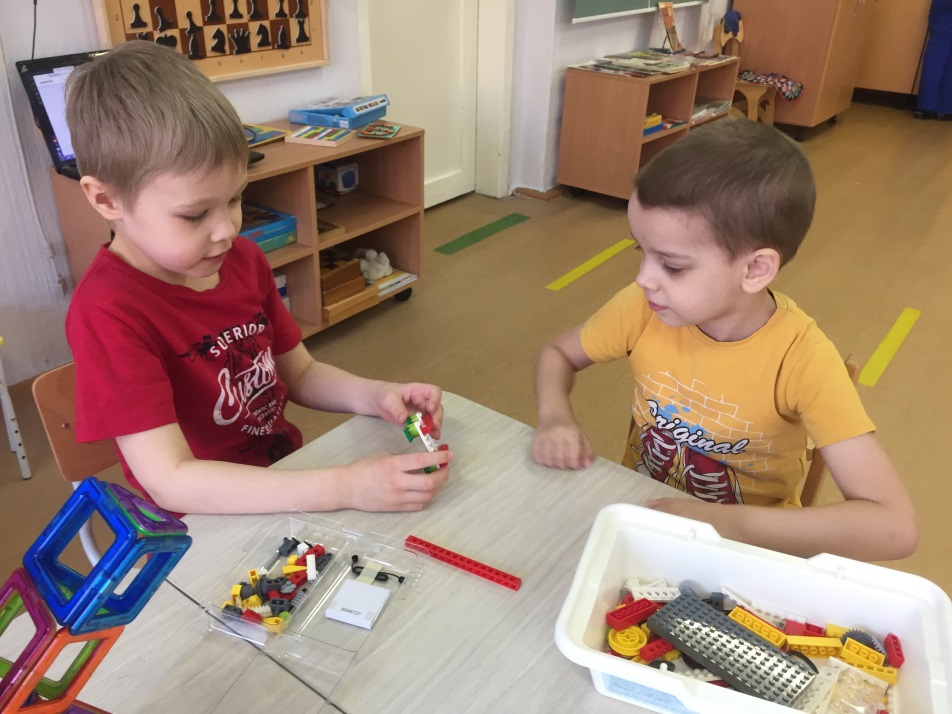 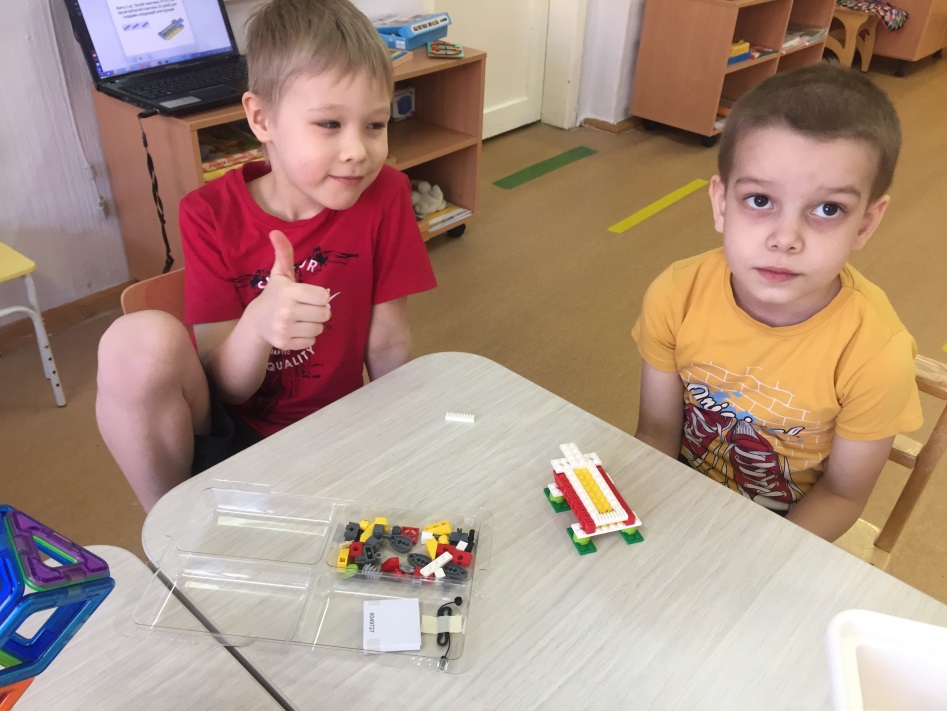 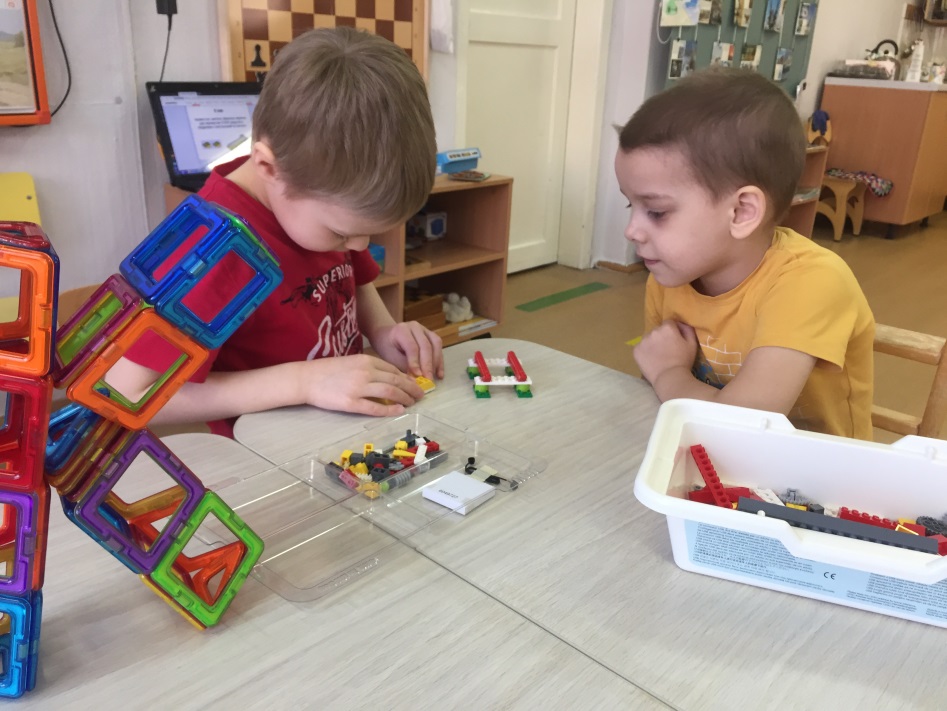 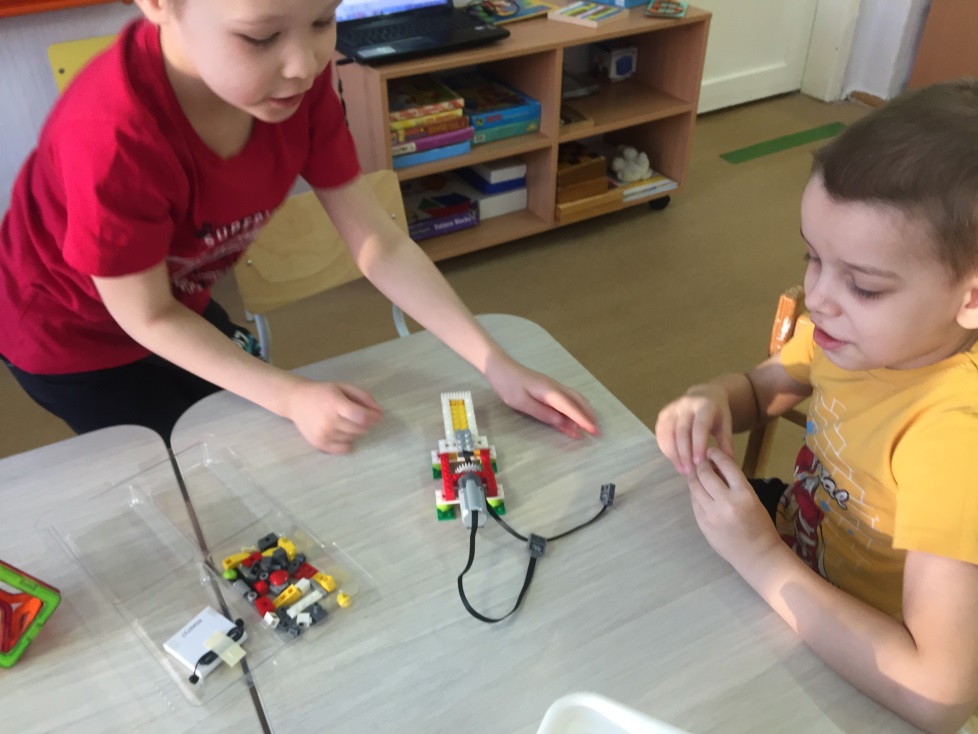 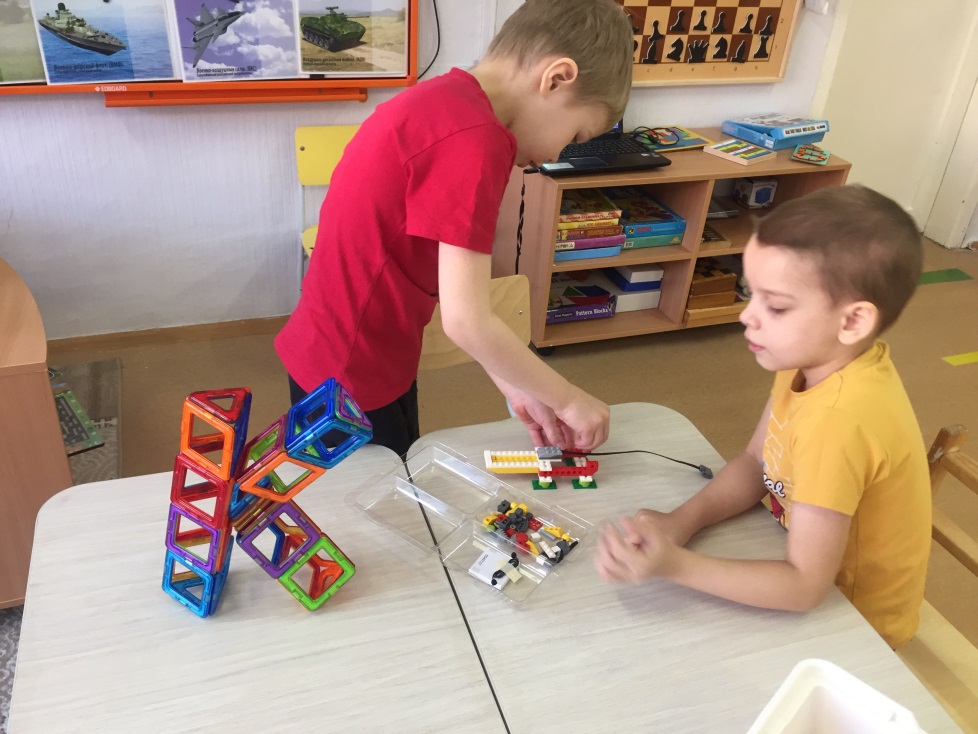 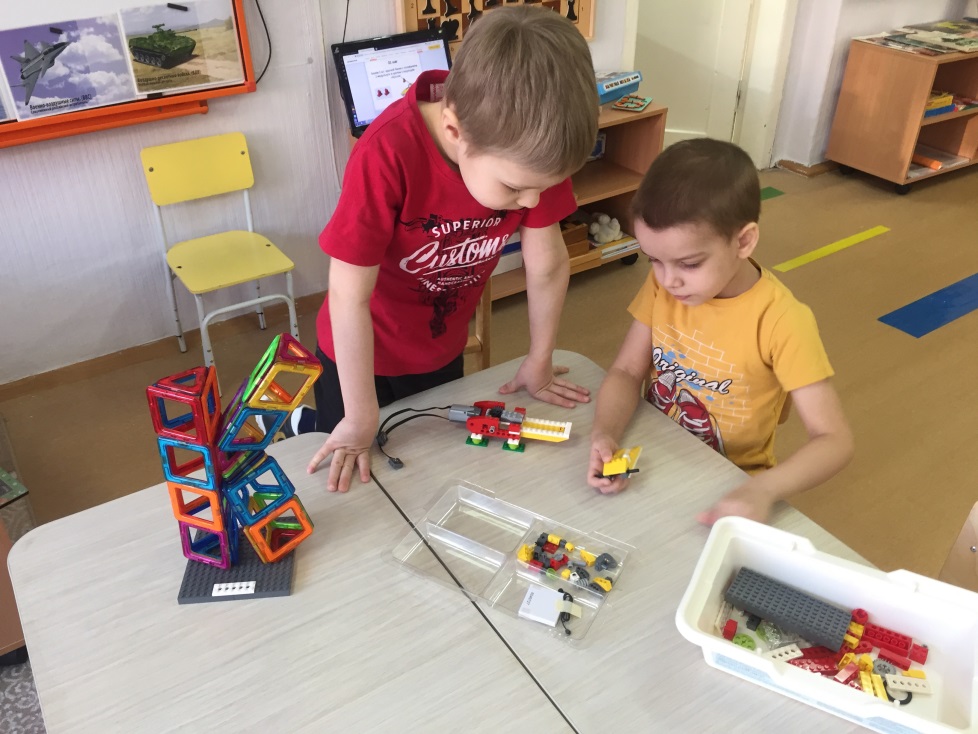 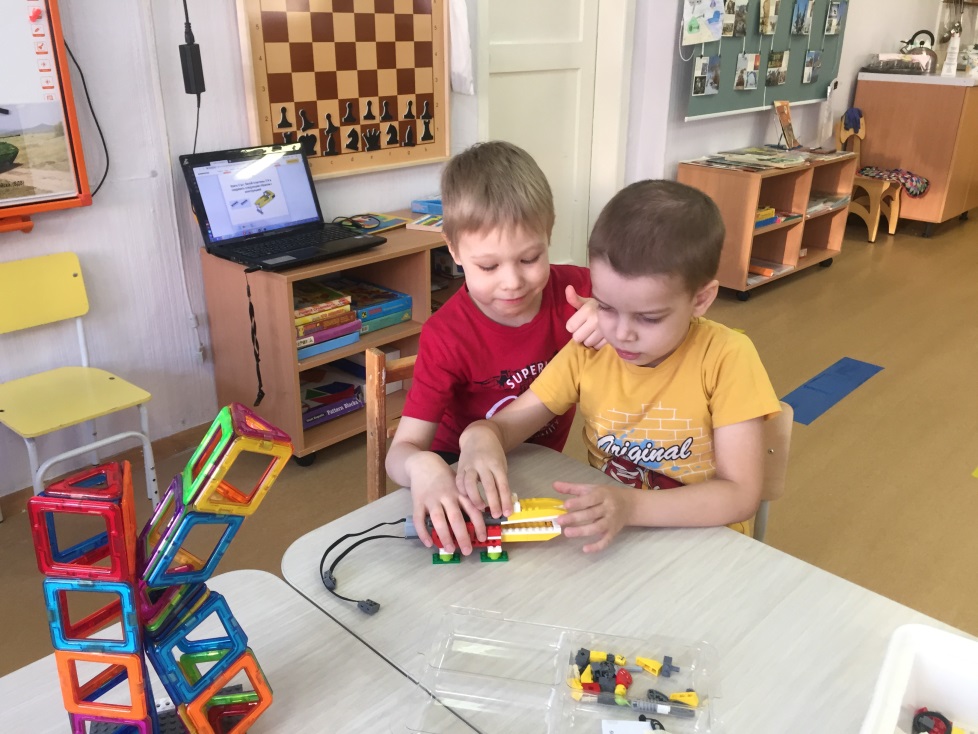 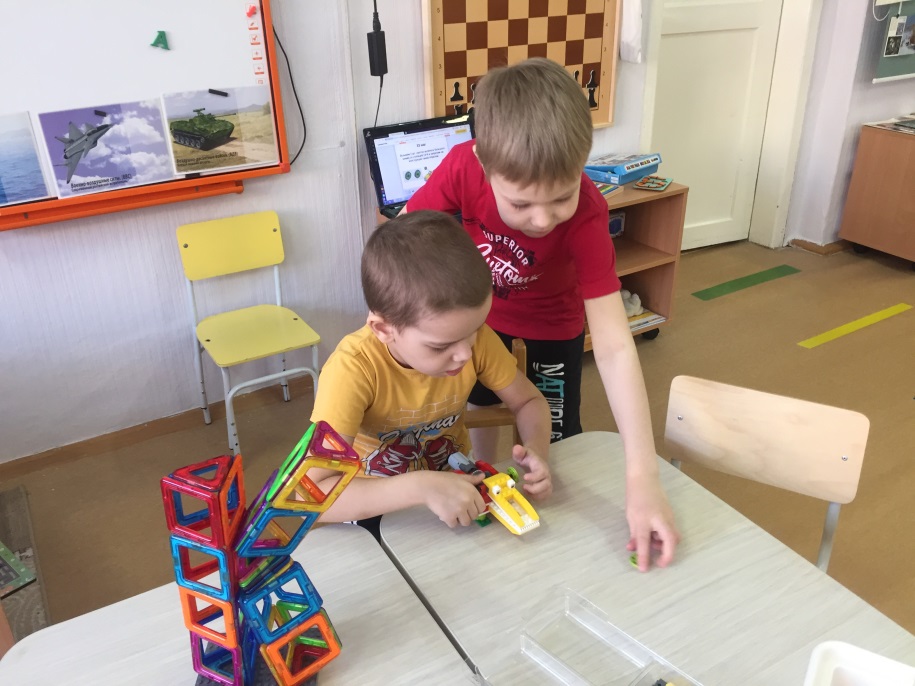 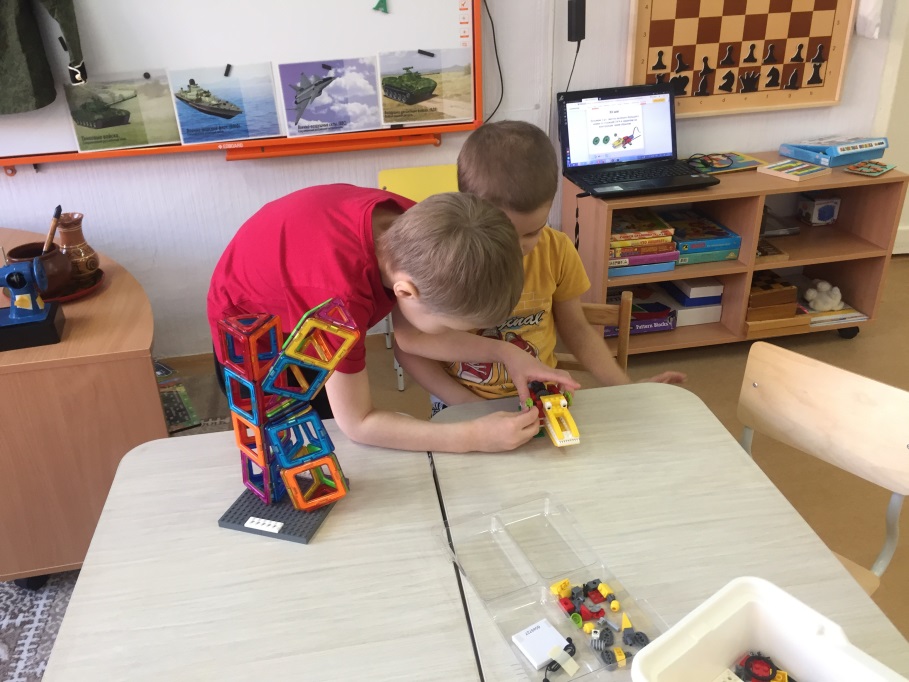 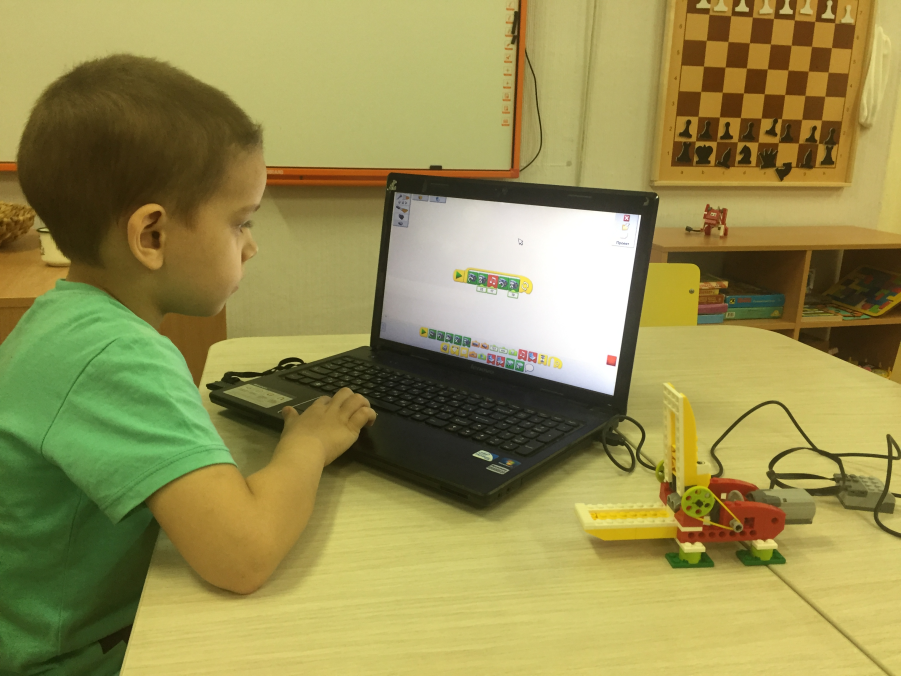 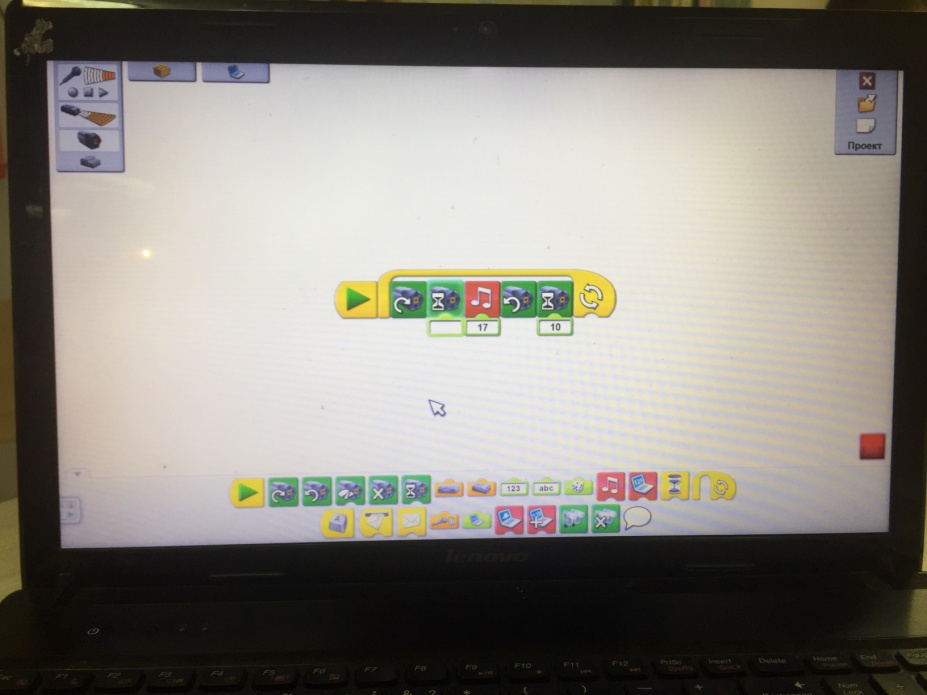 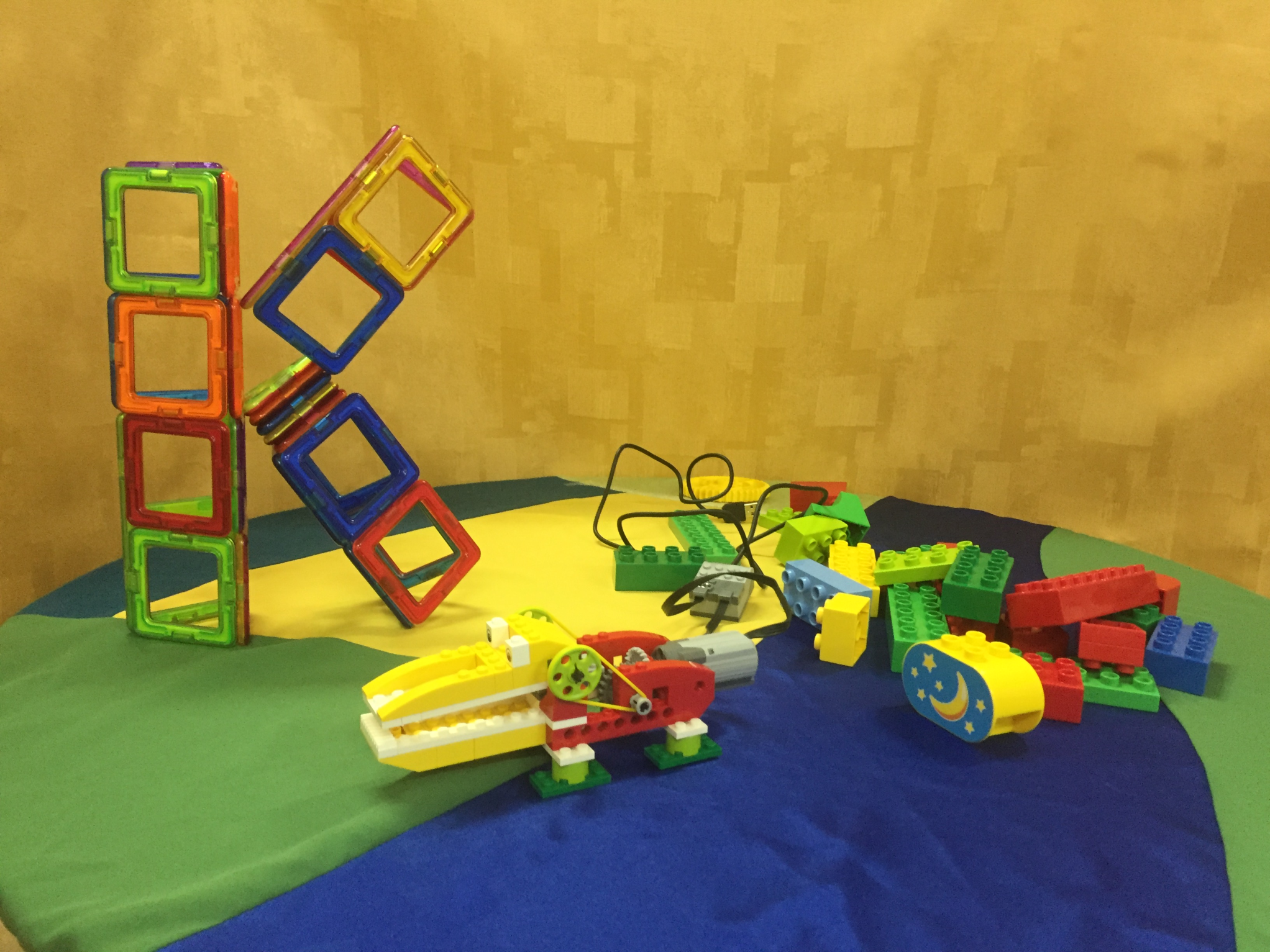